Stanley Spencer
British artist
1891-1959
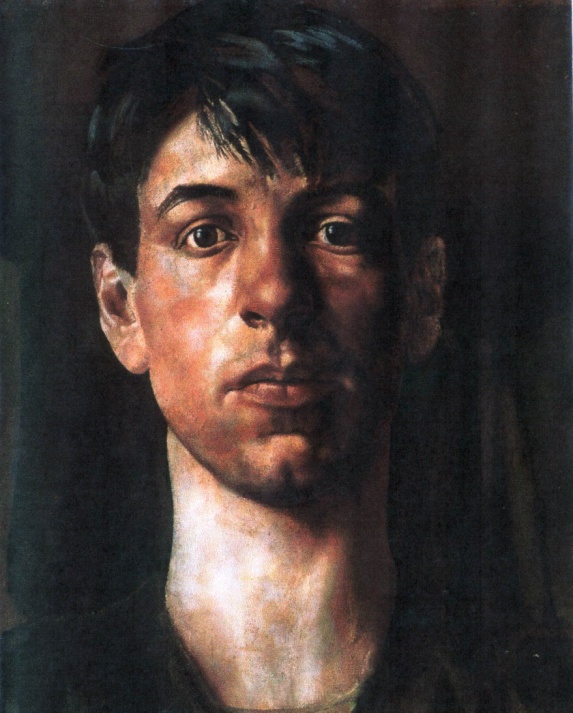 Self portrait 1914
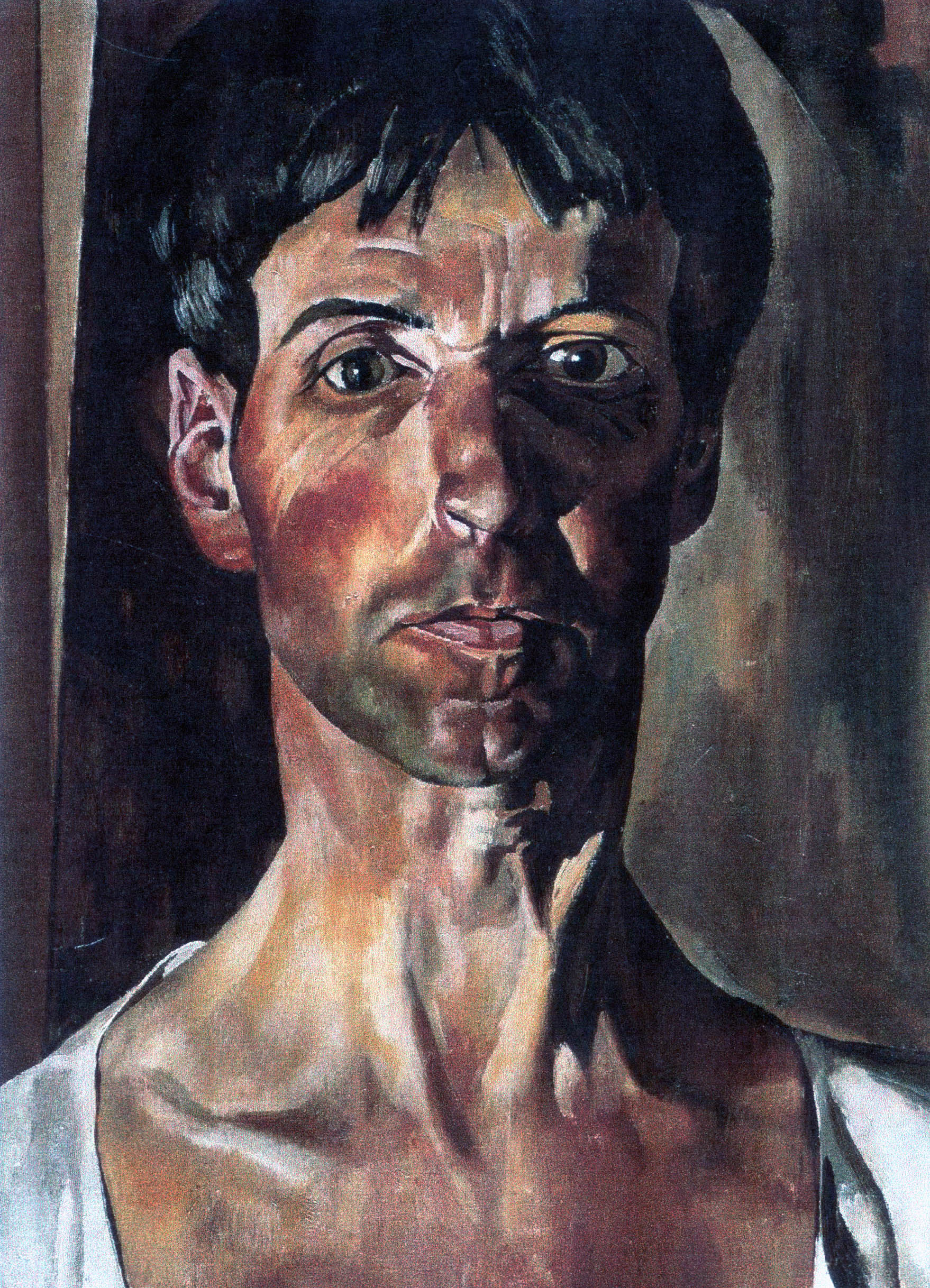 Self portrait 1936
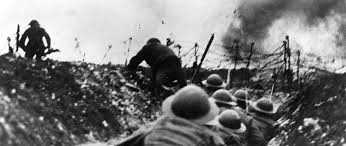 World War 1 1914-1817 million dead20 million wounded
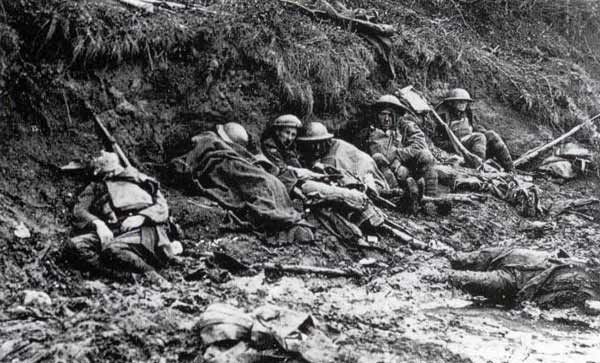 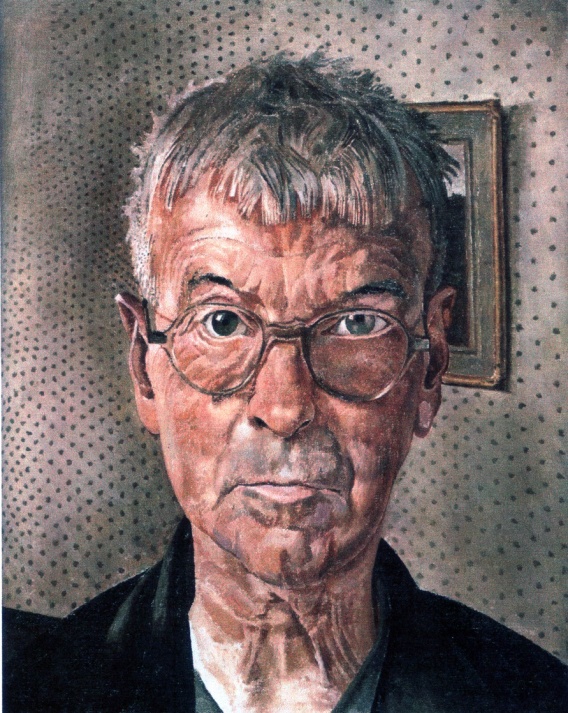 Self portrait 1959
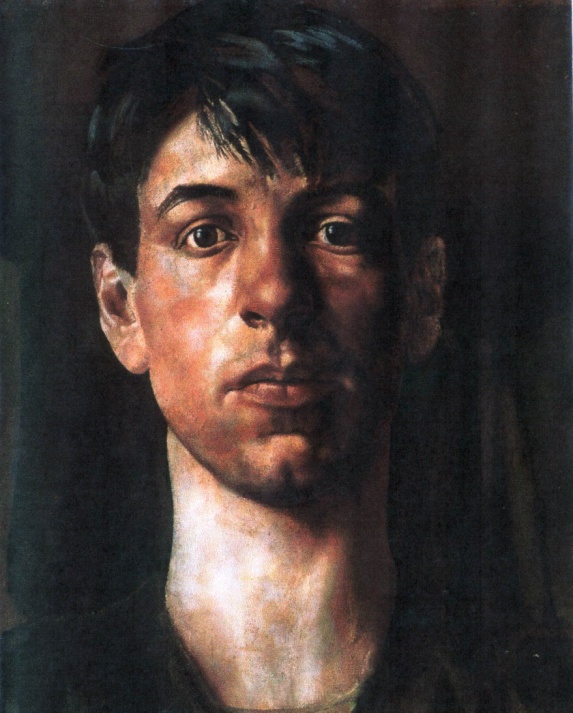 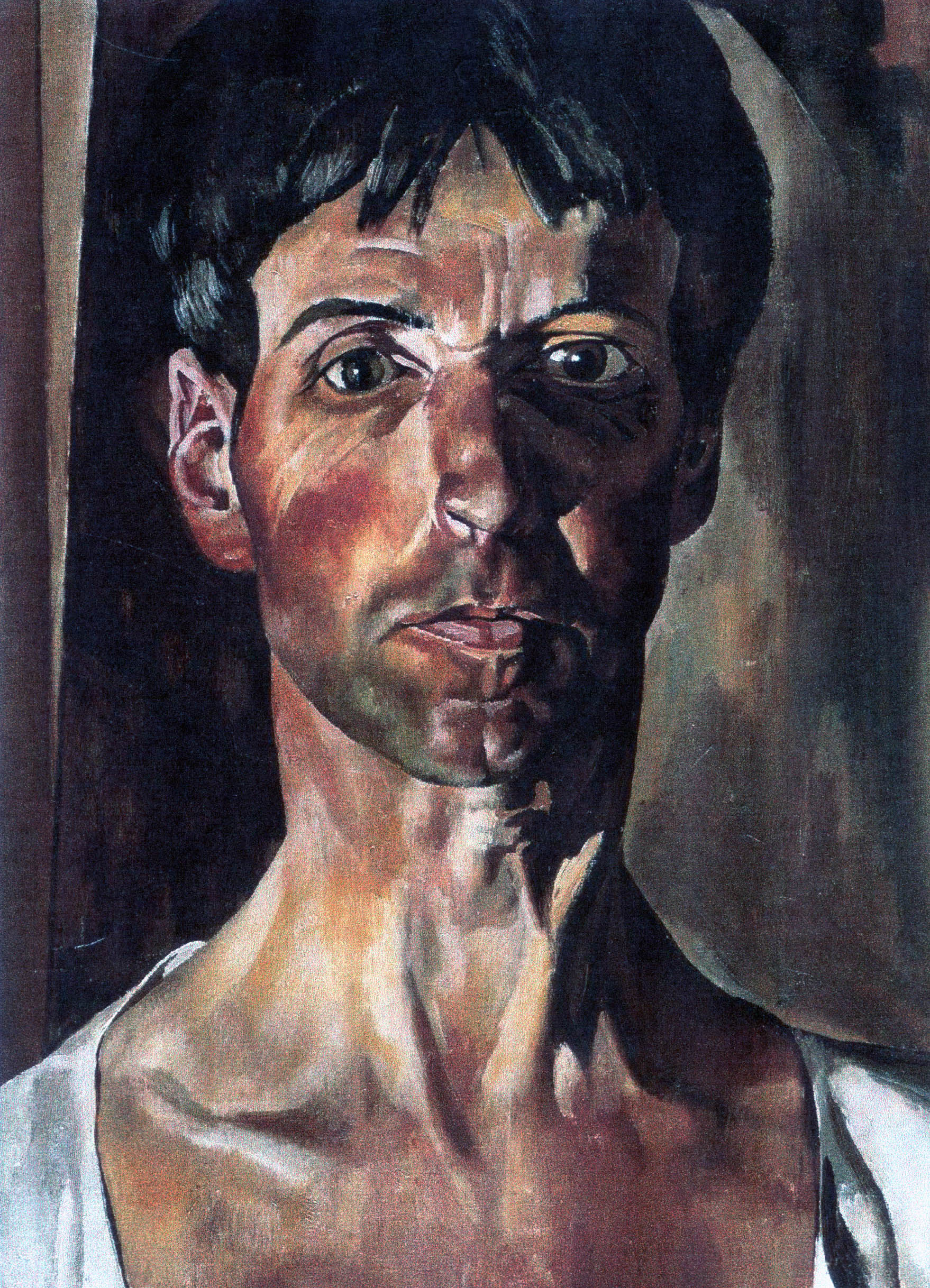 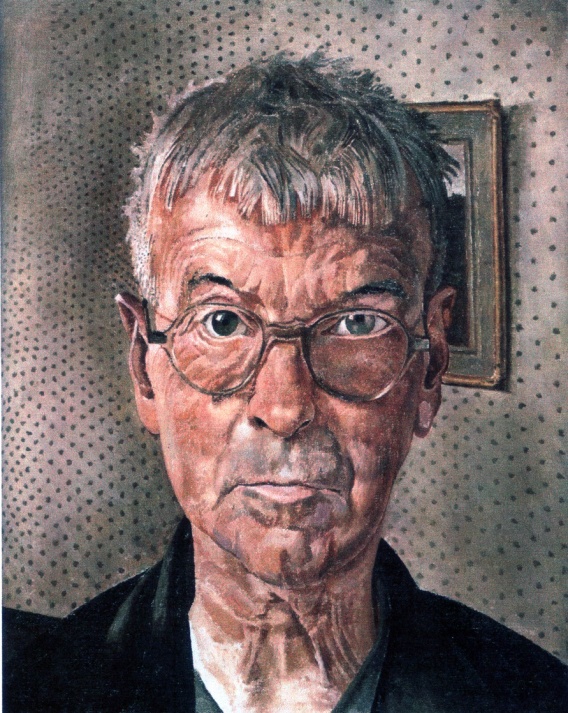